Демон
Lenka Rolinková 362295, Jan Foltán 399775
Поэма Демон
поэма - поэтический жанр большого объёма, лироэпический.
одно из центральных произведений Лермонтова
больше десяти лет (1829-1839)
переписал много раз
романтические элементы - описания грузинской природы, описания чувств, убийство, любовь
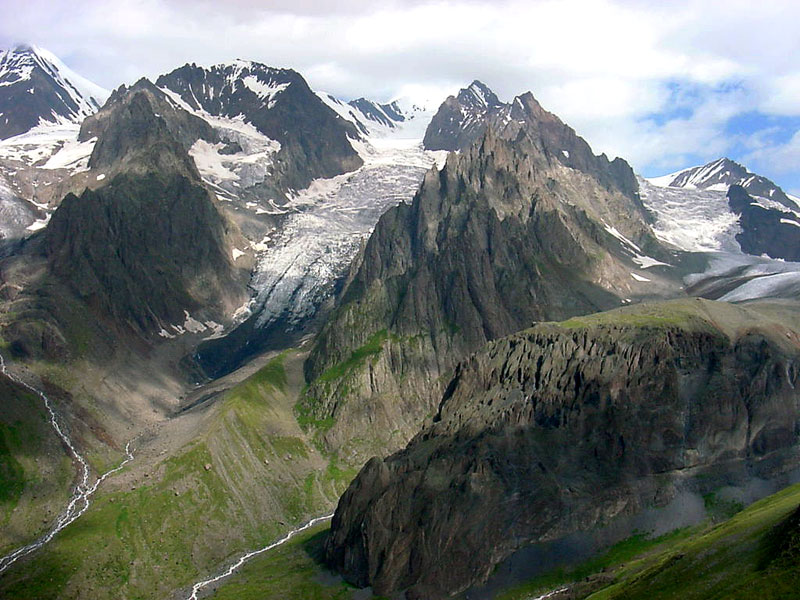 Содержание
Печальный Демон, дух изгнанья, 
Летал над грешною землей
И лучших дней воспоминанья 
Пред ним теснилися толпой; 
Тex дней, когда в жилище света
 Блистал он, чистый херувим,

Он не встречал сопротивленья 
И зло наскучило ему. 

И золотые облака
 Из южных стран, издалека 
Его на север провожали; 
И скалы тесною толпой, 
Таинственной дремоты полны,


И перед ним иной картины Красы живы
расцвели:
Роскошной Грузии долины 
Ковром раскинулись вдали; 
Счастливый, пышный край земли!
Главный герой - павший ангел, вспоминает когда хотел любить, когда всё было красивое
Летает над красивой землей, всё презирает
И Демон видел... На мгновенье
Неизъяснимое волненье
 В себе почувствовал он вдруг.
Немой души его пустыню
Наполнил благодатный звук
И вновь постигнул он святыню
Любви, добра и красоты!..

И дикий крик и стон глухой
Промчались в глубине долины –
Недолго продолжался бой:
Бежали робкие грузины!

Невеста, взор твой ожидал: 
Сдержал он княжеское слово,
На брачный пир он прискакал...
Вдруг увидел грузинскую княжну Тамару и она ему очень понравилась




её жених является препятствием и так Демон причинить его смерть



использование иронии - жених мертвый но всё таки приезжает на лошади на свадьбу
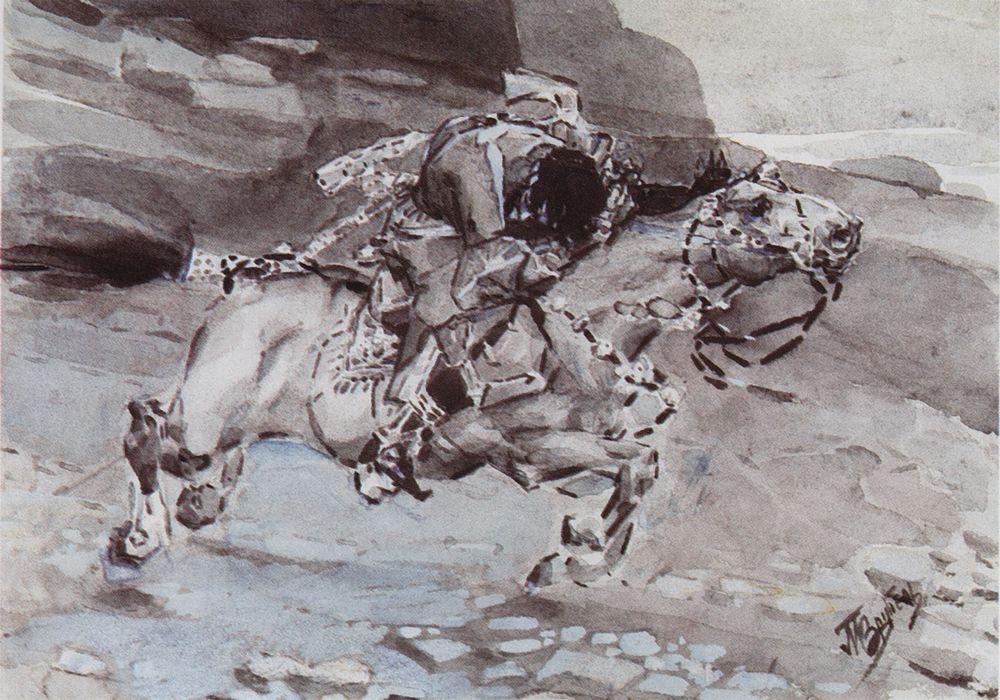 Слеза катится за слезой,
 Грудьвысоко и трудно дышит;
 И вот она как будто слышит
Волшебный голос над собой: 
Не плачь, дитя! не плачь напрасно!
Твоя слеза на труп безгласный
Живой росой не упадет

В ее груди; печаль, испуг, 
Восторга пыл - ничто в сравненье. 
Все чувства в ней кипели вдруг; 
Душа рвала свои оковы,
Огонь по жилам пробегал,
И этот голос чудно-новый,
Тамара плачет для своего любимого и в етом моменте Демон к ней первый раз приступает и успокаивает её




Тамара нервничает, ей снятся ужасные сны и всё время думает об етом голосе
Но и в монашеской одежде,
Как под узорною парчой, 
Все беззаконною мечтой
В ней сердце билося, как прежде. 

Пред алтарем, при блеске свеч, 
В часы торжественного пенья,
Знакомая, среди моленья, 
Ей часто слышалася речь. 
Под сводом сумрачного храма
Знакомый образ иногда 
Скользил без звука и следа
В тумане легком фимиама; 
Сиял он тихо, как звезда; 
Манил и звал он... но - куда?..
Отец Тамары хочет что бы она вышла замуж, она лучше идёт в монастырь, там тоже не находит мира


Её сердце уже не так чистое, мечтает о любовнике, повсюду его ощущает




Демон её привлекает, она не знает куда
Тамара часто у окна
    Сидит в раздумье одиноком 
    И смотрит вдаль прилежным оком, 
    И целый день, вздыхая, ждет...
    Ей кто-то шепчет: он придет!
Тамара ничего не воспринимает, только смотрит из окна
слышит шепот в голове
Демон приходит к Тамаре, открытый для добра, приготовен любить


Он видит препятствие, ангела спасителя, который его загонят, Демон показывет свою силу и ангел улетит
И входит он, любить готовый, 
С душой, открытой для добра,
И мыслит он, что жизни новой
Пришла желанная пора...

Он входит, смотрит - перед ним
Посланник рая, херувим, 
Хранитель грешницы прекрасной,
Стоит с блистающим челомнная пора.

Она моя! - сказал он грозно,-
Оставь ее, она моя! 
Явился ты,защитник, поздно, 
И ей, как мне, ты не судья.
Зачем, красавица?
 Увы, Не знаю!.. 
Полон жизни новой, 
С моей преступной головы 
Я гордо снял венец терновый, 
Я все былое бросил в прах: 
Мой рай, мой ад в твоих очах. 
Люблю тебя нездешней страстью, 
Как полюбить не можешь ты:

 Клянусь я первым днем творенья
 Клянусь его последним днем,
 Клянусь позором преступленья
 И вечной правды торжеством.
 Клянусь паденья горькой мукой, 
 Победы краткою мечтой;
 Клянусь свиданием с тобой
 И вновь грозящею разлукой.
Демон наконец говорит с Тамарой, она его спрашивает кто он и потом он признатся ей в любви








Тамара колебатся и наконец принутит Демона что бы присягал, что оставит всих искушених и зла, Демон присягает
Увы! злой дух торжествовал! 
Смертельный яд его лобзанья
Мгновенно в грудь ее проник.
Мучительный, ужасный крик
Ночное возмутил молчанье.
В нем было все: любовь,
страданье. 
Упрек с последнею мольбой 
И безнадежное прощанье
Прощанье с жизнью молодой.
Тамара наконец поддатся и Демон её поцелует, но его поцелуй смертельный
И проклял Демон побежденный
Мечты безумные свой, 
И вновь остался он,надменный,
Один, как прежде, во вселенной
Без упованья и любви!..
Ангел отнесёт душу Тамары в небо, Демон не хочет её пропустит, ангел Демона победит и Демон оставатся опять сам и полон злобы и зла
Спасибо за внимание